Self Adjusting Rear View Mirror
Adam Magier, Derek Wood, Tommy Jarosz
Fall 2018
Introduction
Use facial recognition and 3-axis motor control to create a hands-free self-adjusting mirror.
[Speaker Notes: Tommy]
Objective
Devise a system to increase visibility through rear view window for a driver while simultaneously decreasing driver distraction.
[Speaker Notes: Derek]
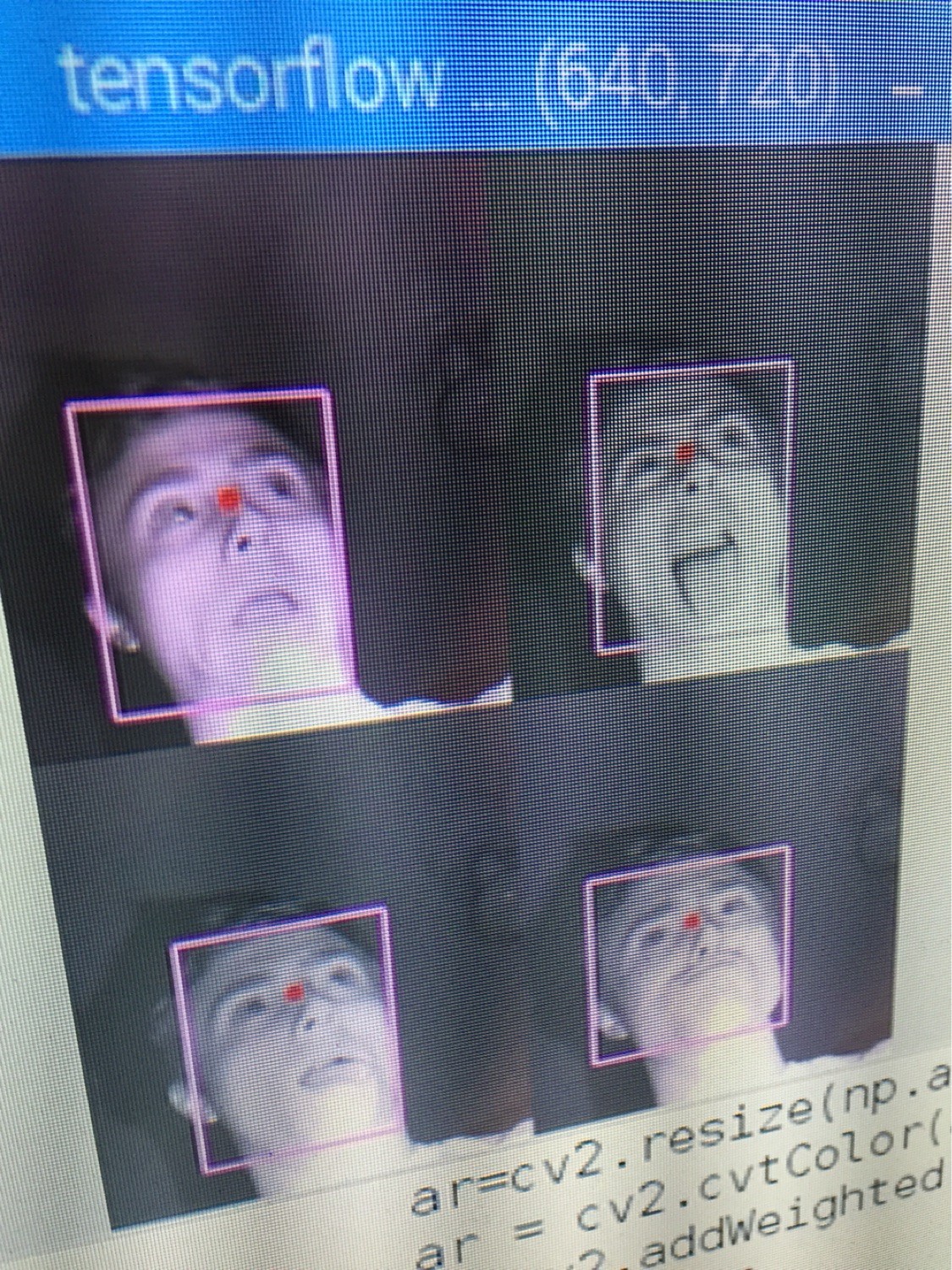 Overview
Face tracking software designed to track eyes (even with sunglasses).
Mounting mechanism capable of rotating along all three axes of rotation.
Circuit board with power regulation, stepper motor drivers, and MCU.
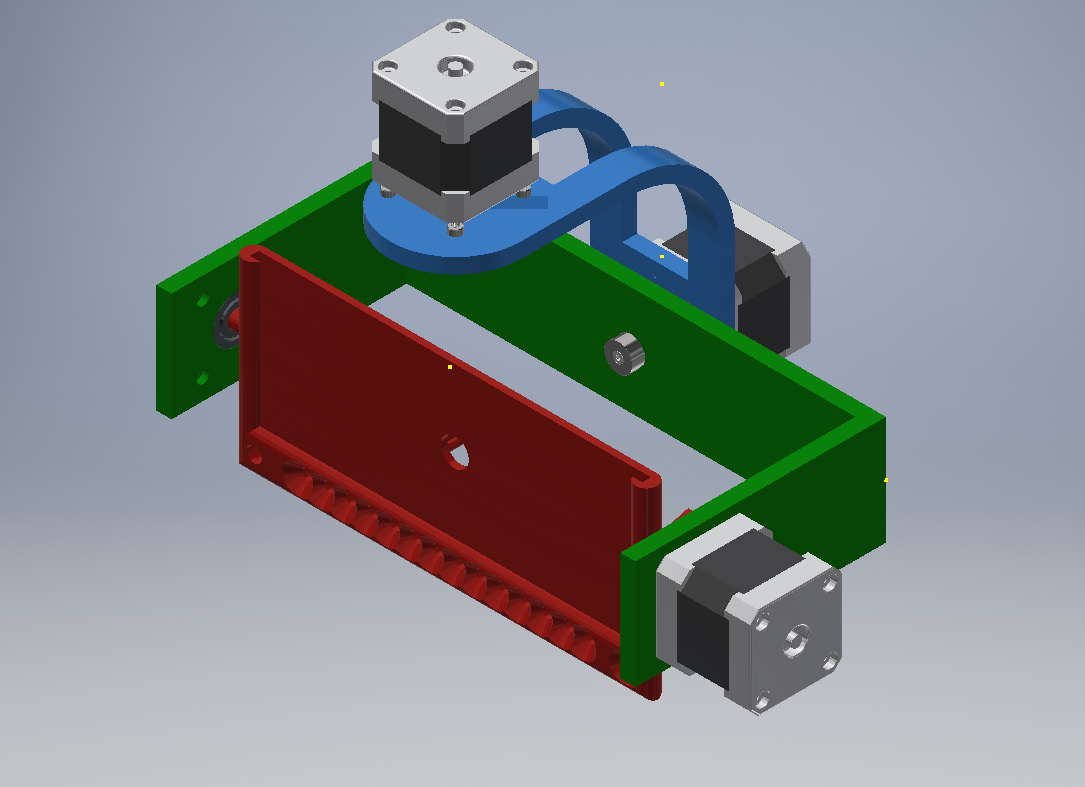 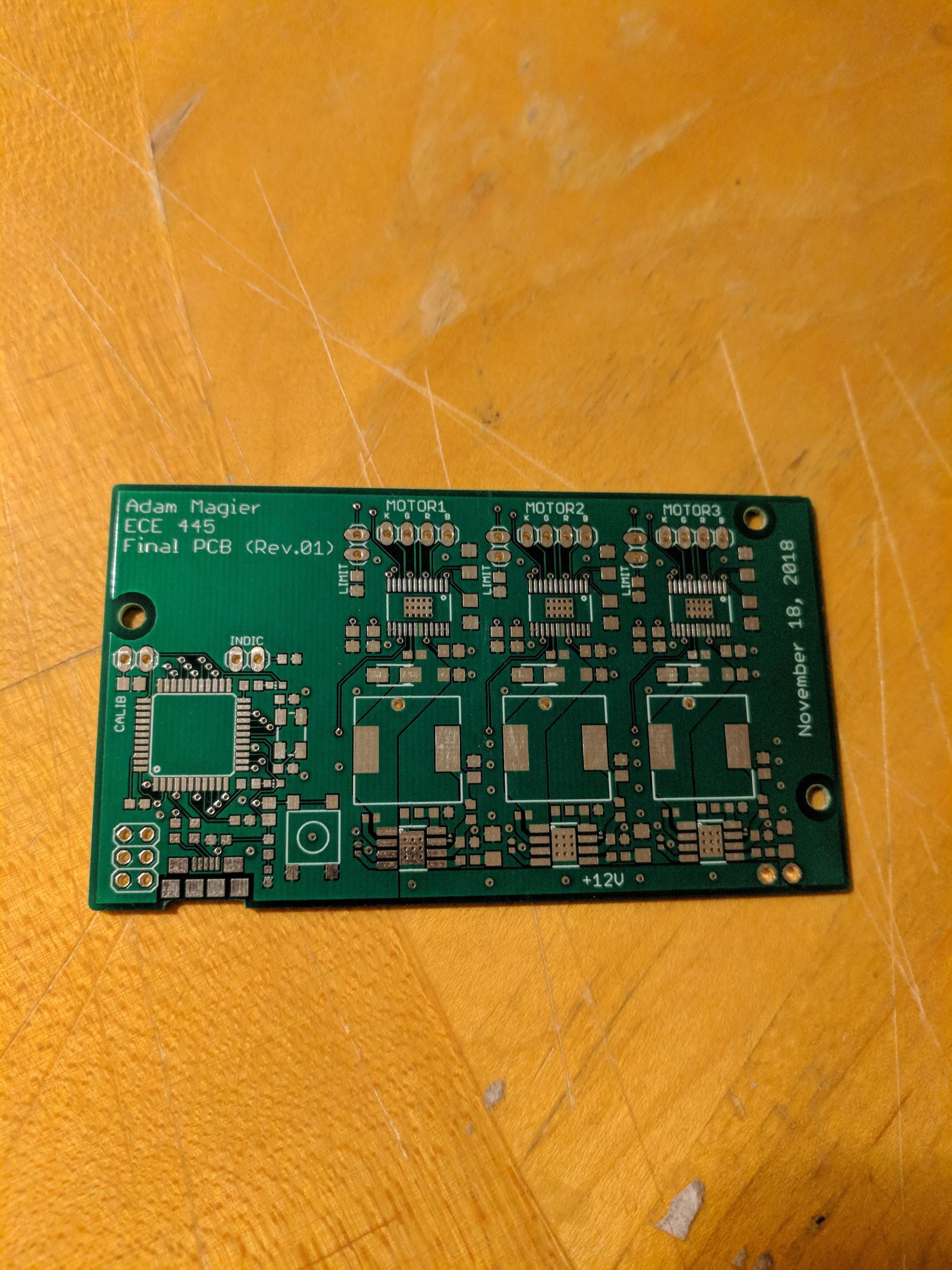 [Speaker Notes: Adam]
Block Diagram
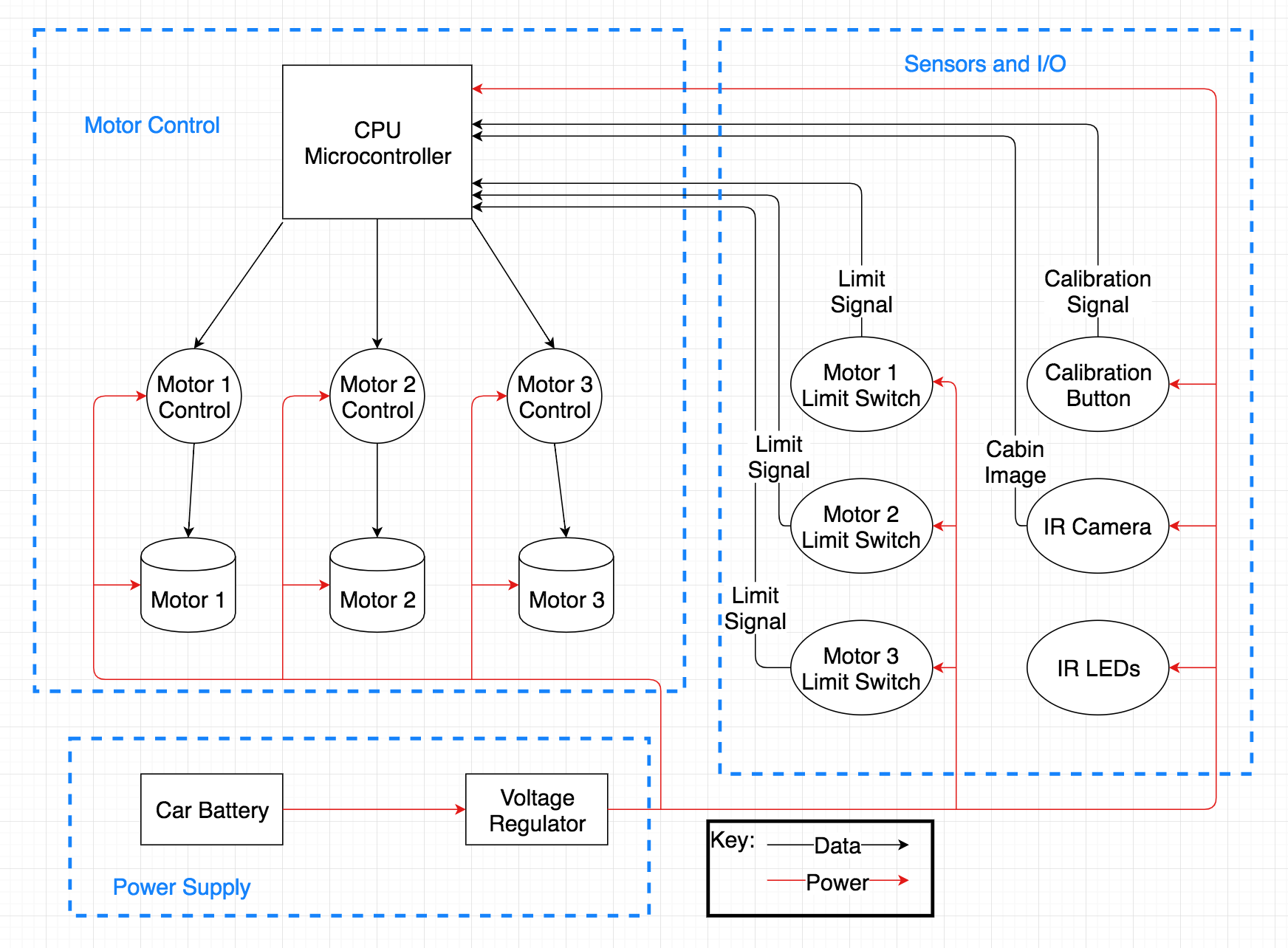 [Speaker Notes: Derek]
Software: Eye Detection
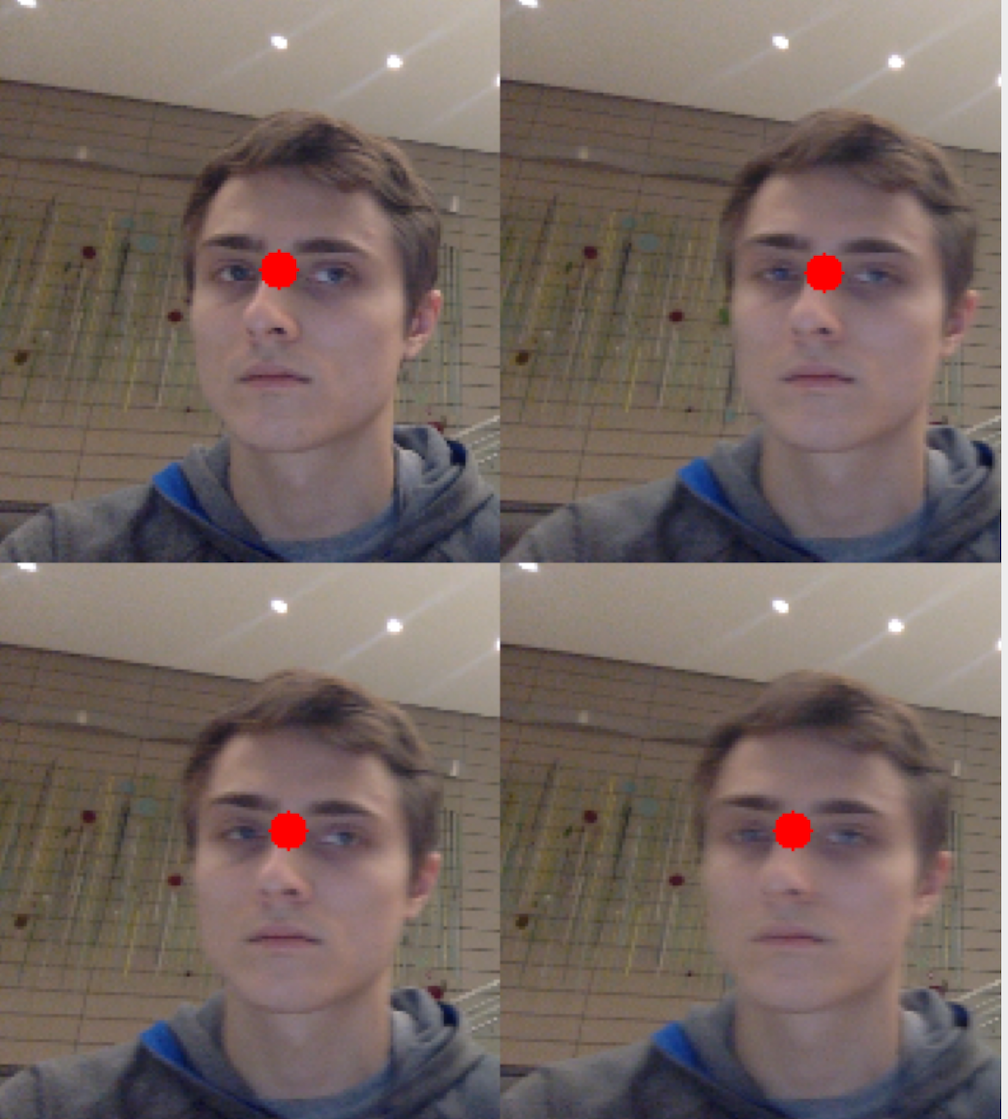 Eye detection is used to 
determine driver eye position.
Facial recognition was 
implemented in TensorFlow; Eye 
detection was implemented in 
OpenCV.
To meet the time requirement of 
processing 1 image per second, 
images were scaled down and 
processed in batches.
Factors like driver head size and 
Position are used to assure that
Only the driver’s eyes are being
tracked.
[Speaker Notes: Tommy]
Software: Eye Detection
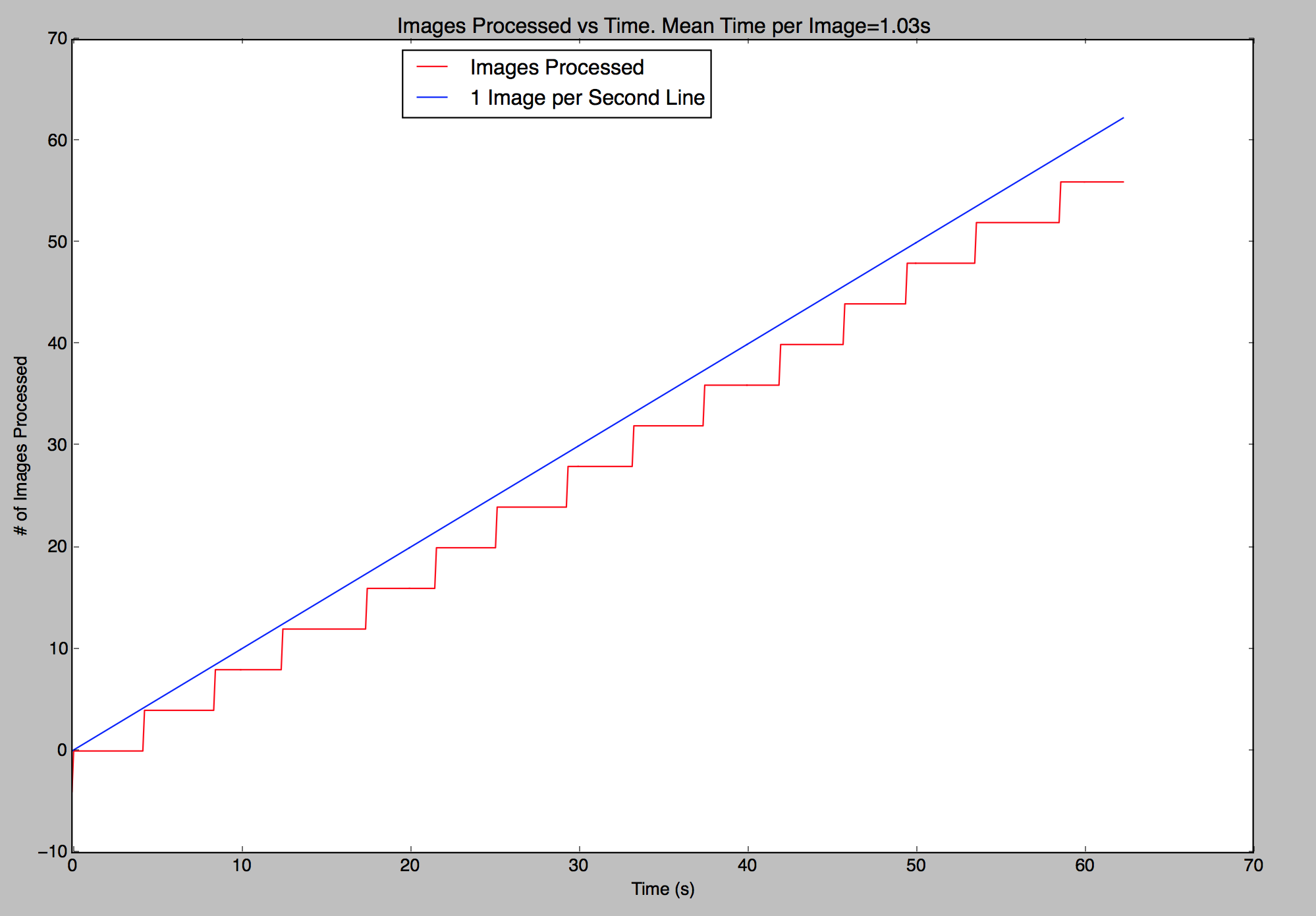 ‹#›
[Speaker Notes: Tommy]
Software: Control Logic
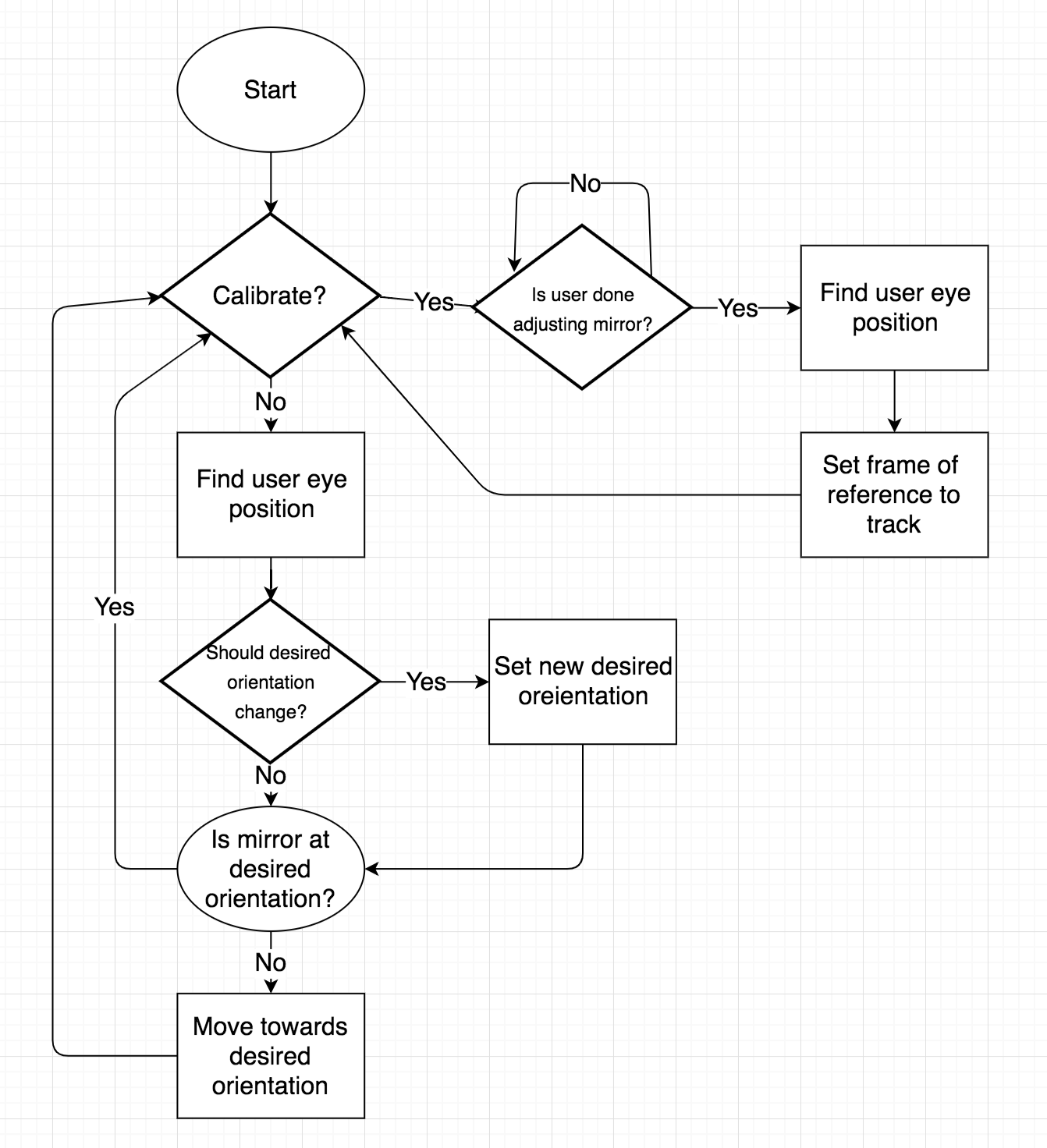 Given the current orientation of 
the mirror and the direction of 
the driver’s eyes, the orientation 
and position of the rear window 
can be computed.
Given the orientation and 
position of the rear window, and 
the direction to the driver’s eyes, 
a ‘desired’ mirror orientation 
can be computed.
Thus, our software control logic 
has 2 major processes: setting 
window location and tracking 
eye location.
[Speaker Notes: Tommy]
CPU
Abstraction of the central computer in a production car
Implemented as a RaspberryPi
Assumption: the central computer in a car is at least as capable as a RaspberryPi
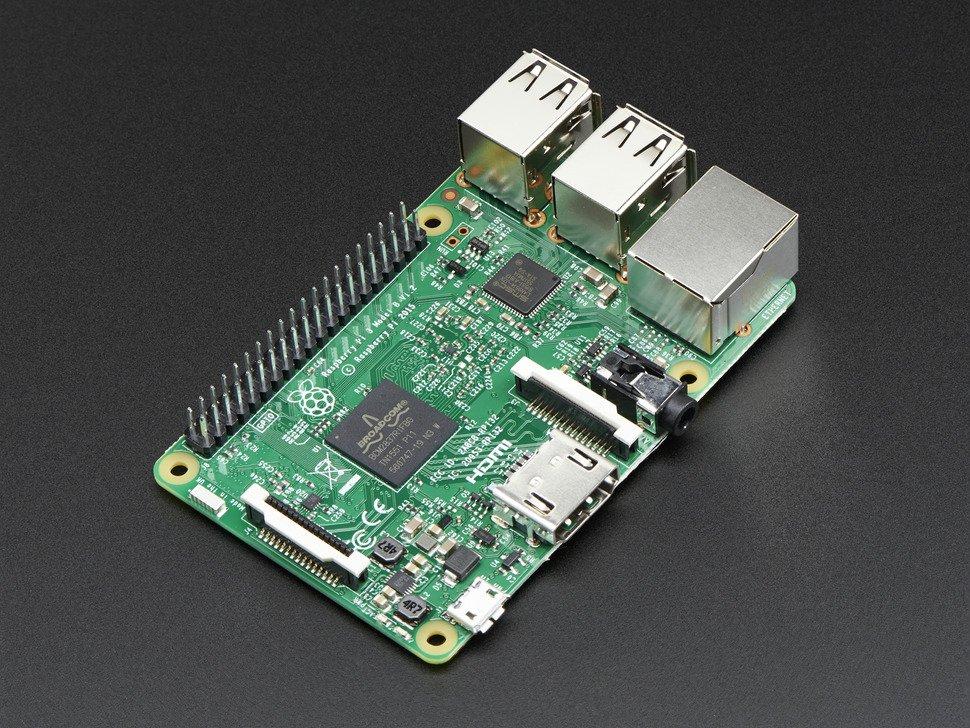 [Speaker Notes: Adam]
Hardware/Circuitry
Can communicate with CPU to accurately control mirror orientation
Can convert 12V to 3.3V for motors
Can appropriately step the motors as necessary
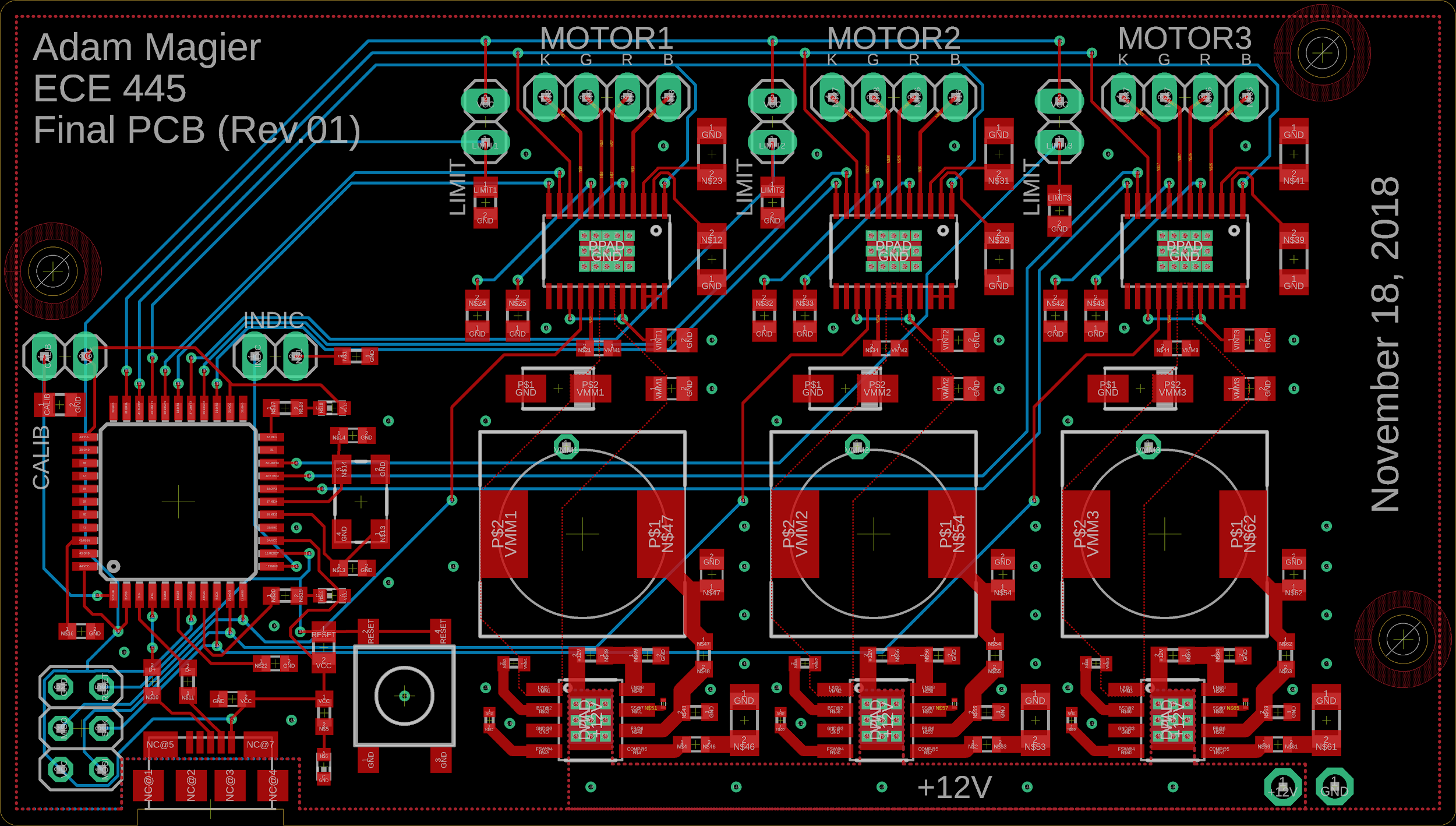 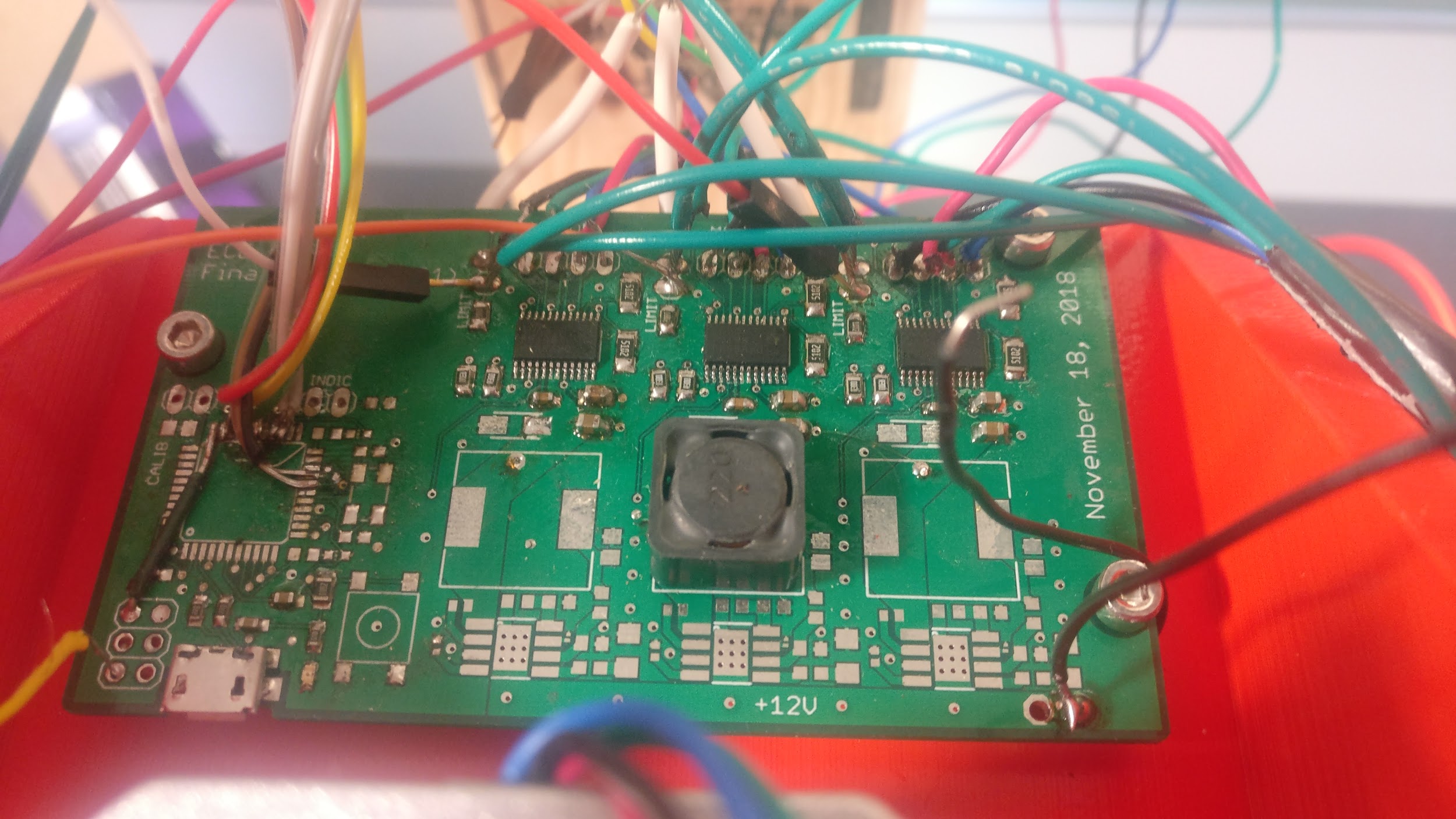 [Speaker Notes: Adam

(actual image)]
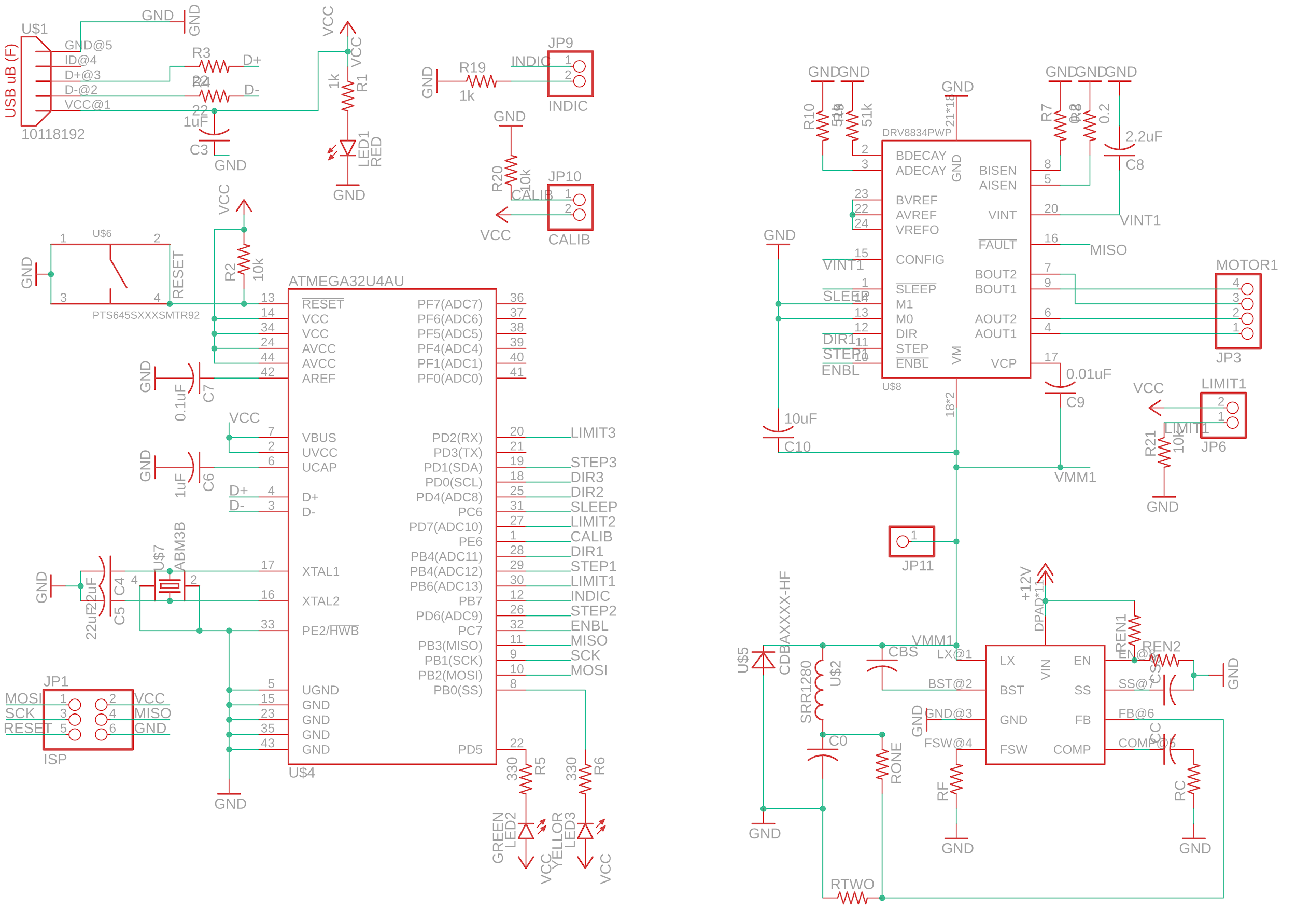 Schematic
[Speaker Notes: Adam]
Mount
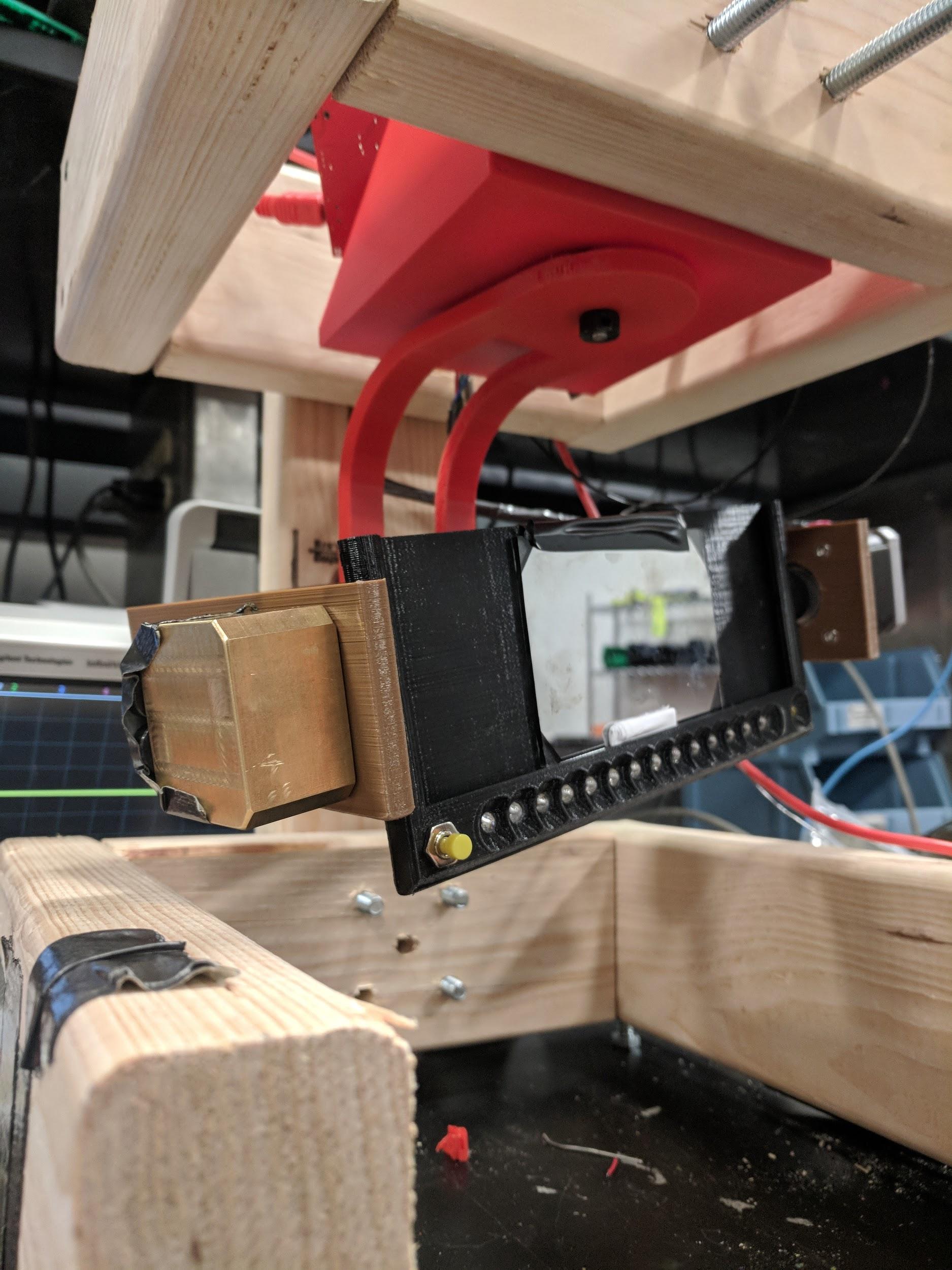 Can rotate along all three axes of rotation to adjust mirror orientation
Can hold up weight of entire mechanism
Adjustable by hand without breaking system entirely
[Speaker Notes: Adam]
Motor Driver
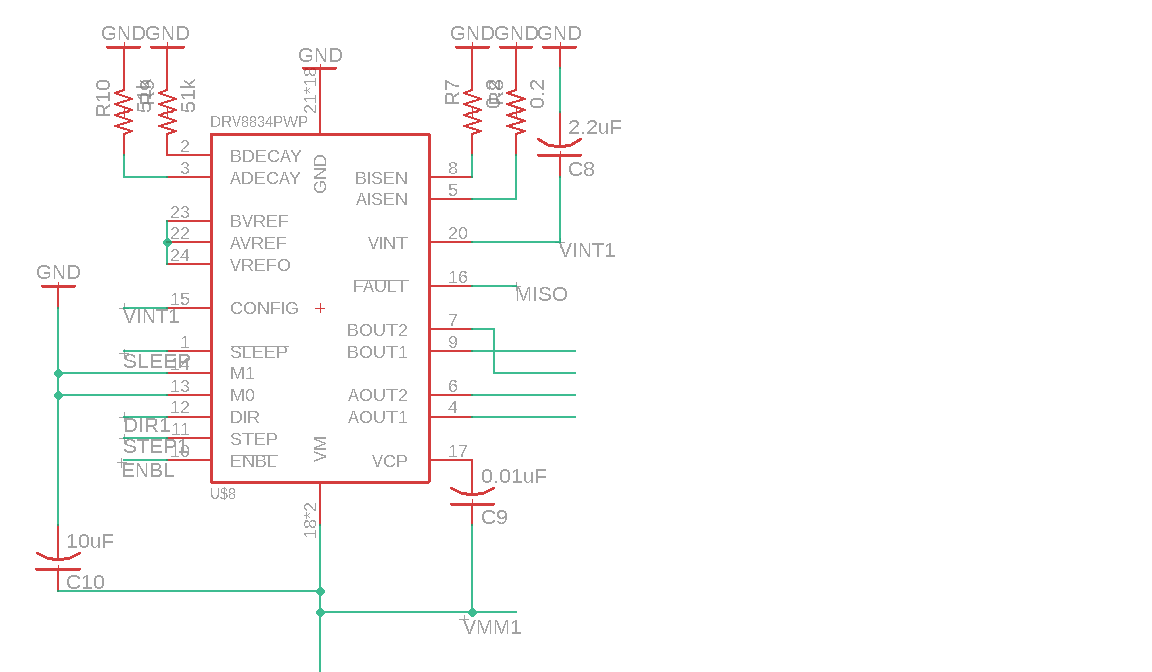 Must be capable of sending out pulses according to MCU input
Must provide enough current to run motor
Must be capable of moving the motor by one step at a time
[Speaker Notes: Adam]
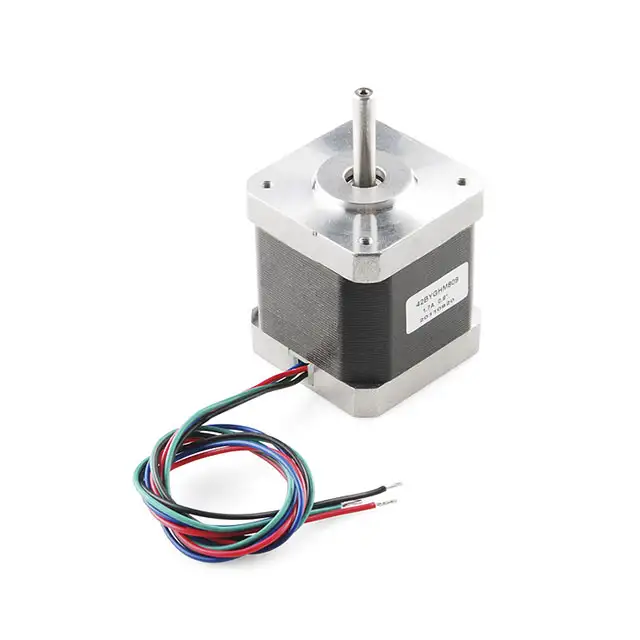 Motors/Limit Switches
Motors provide movement along all three axes of rotation
Limit switches provide an absolute point of reference for the motors
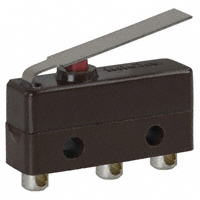 [Speaker Notes: Derek]
Motors/Limit Switches
Motors will rotate mount until switches come into contact with mount
Absolute point of reference for software
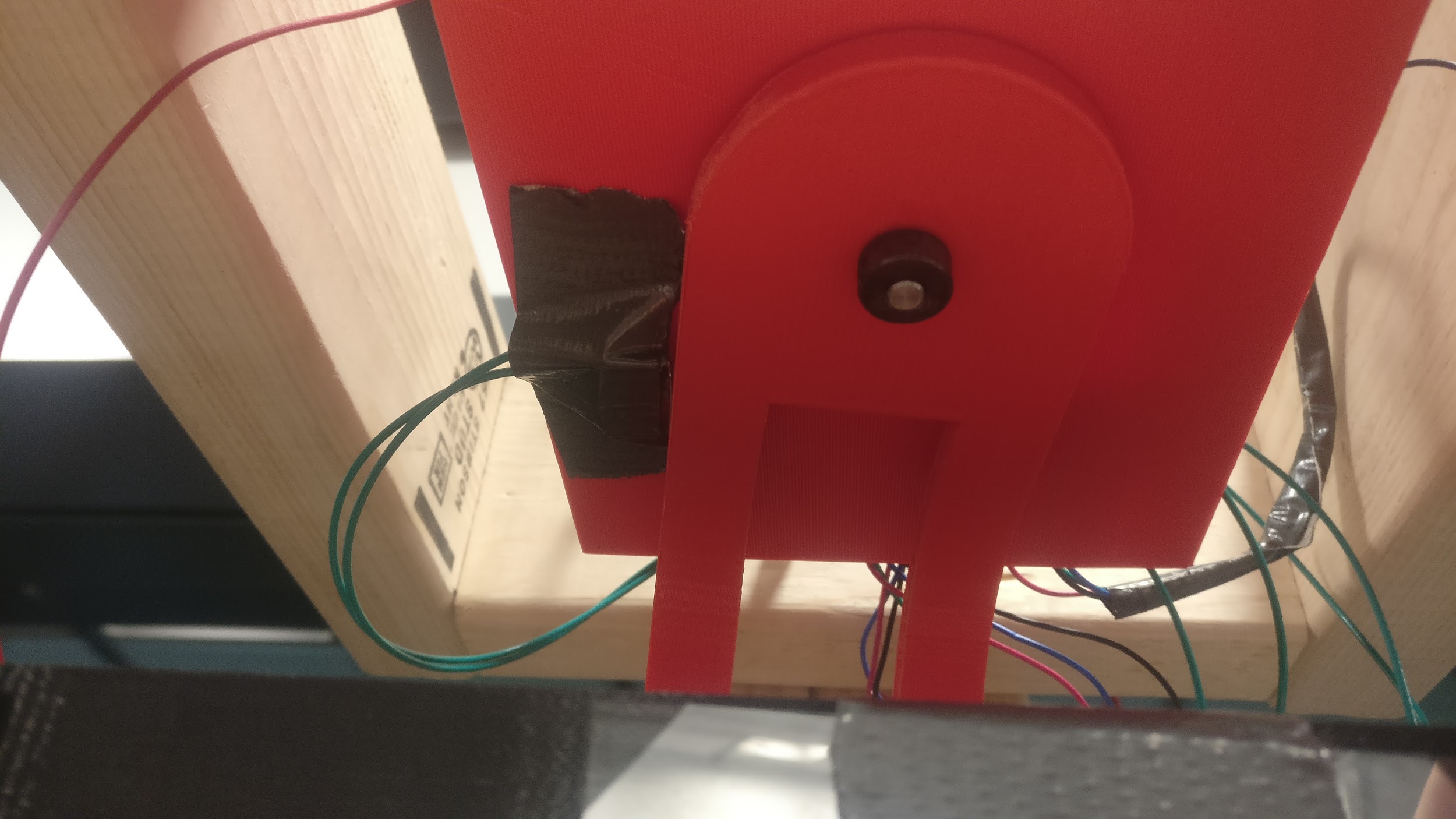 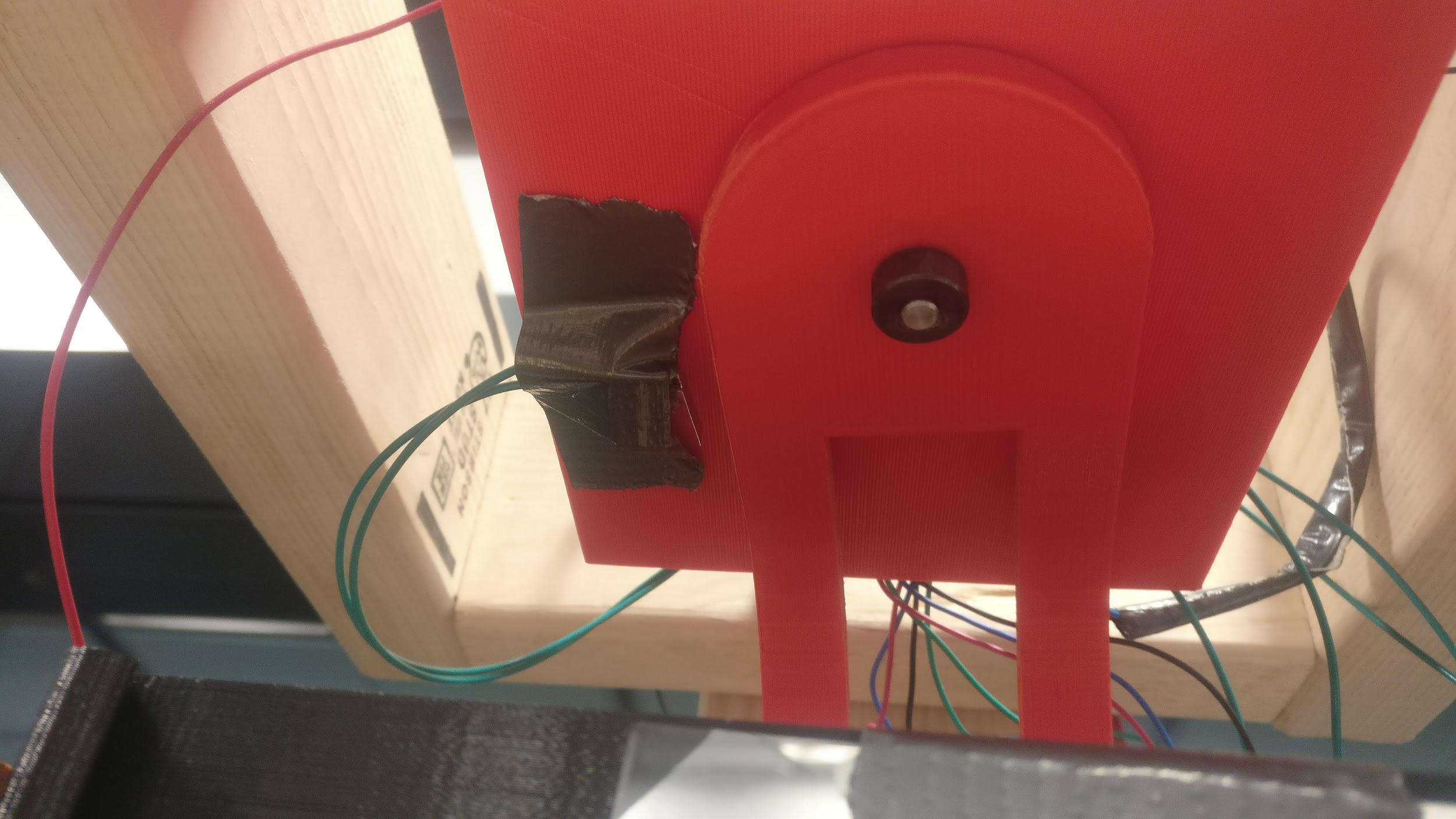 [Speaker Notes: Derek]
Mirror Mount
Holds mirror, status LED, IR LEDs, calibration button
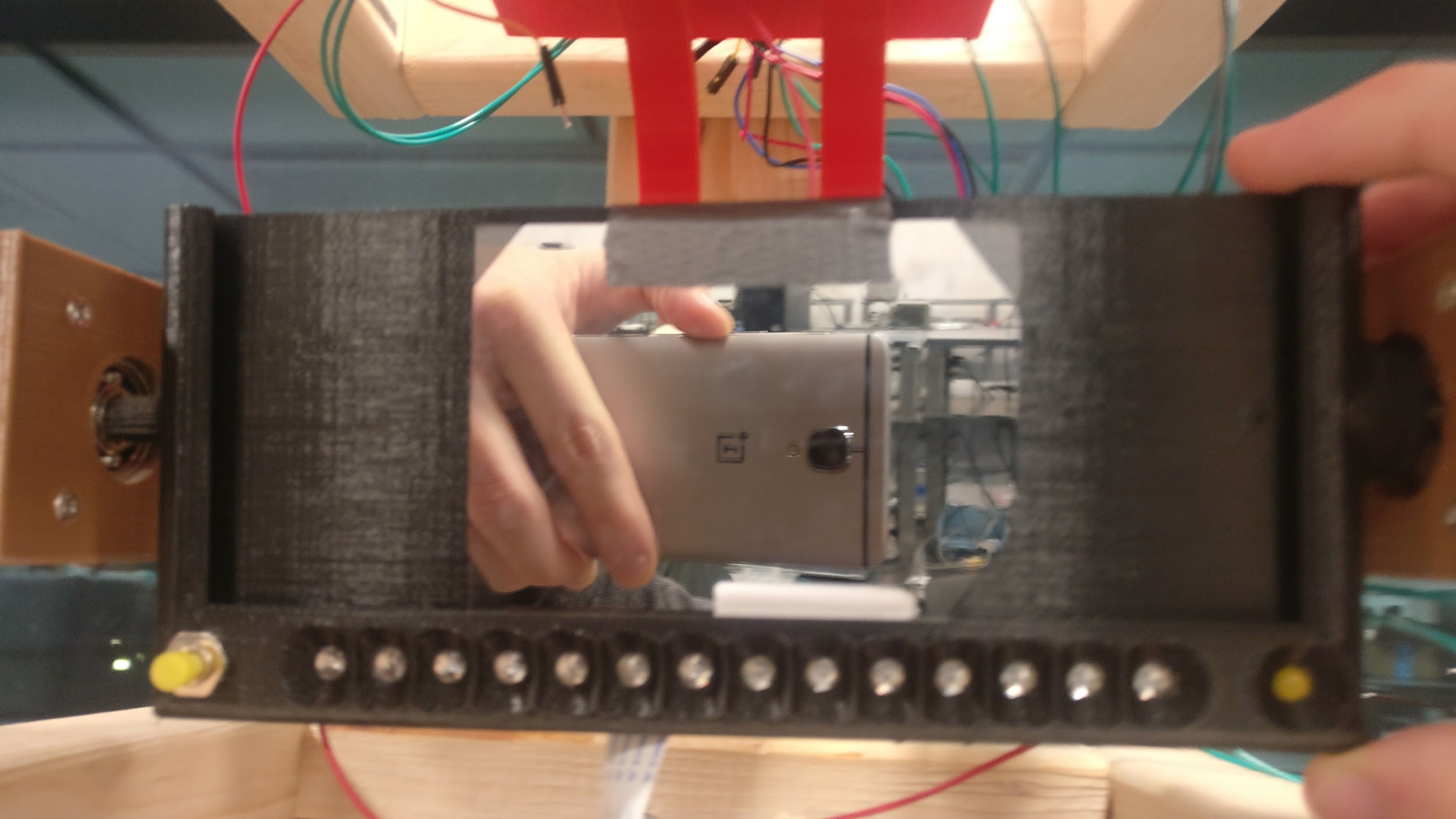 Button
IR LEDs
Status LED
‹#›
[Speaker Notes: Tommy]
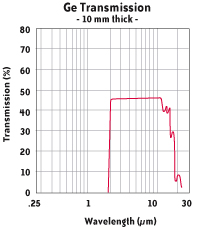 Mirror
20nm Germanium
Durable, slightly duller than Silver
Layer is reflective, with enough transmittance for IR camera functionality
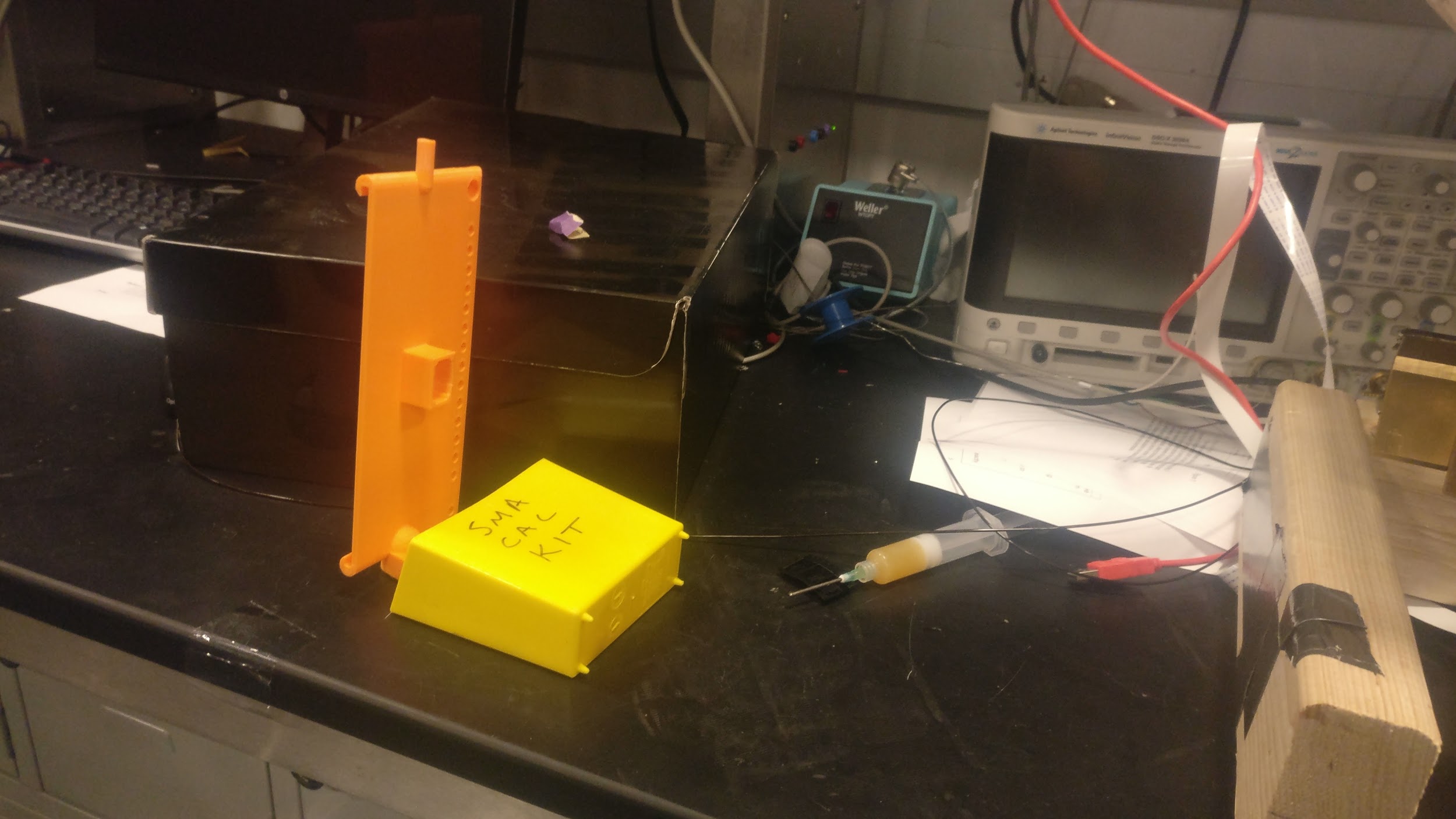 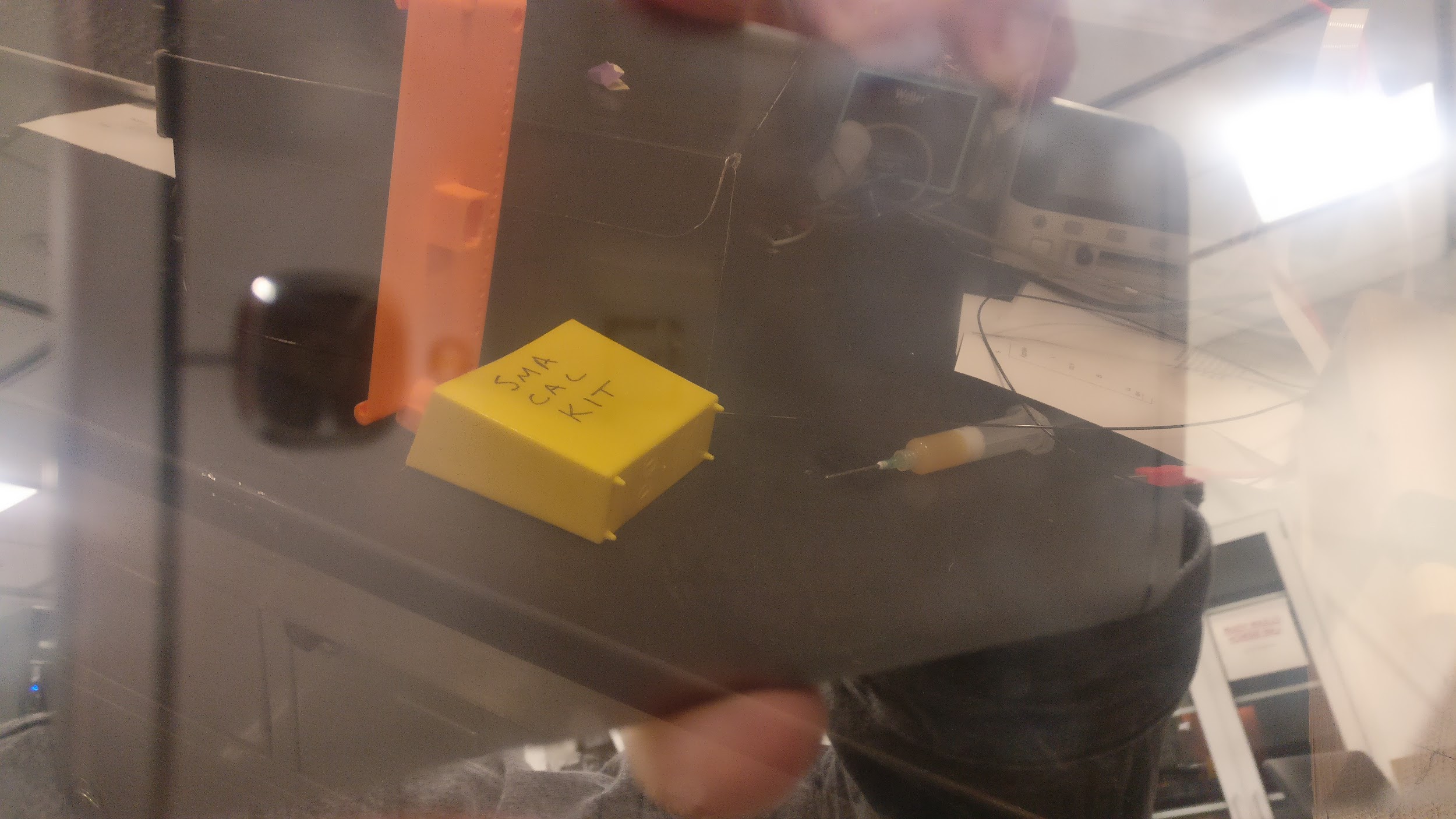 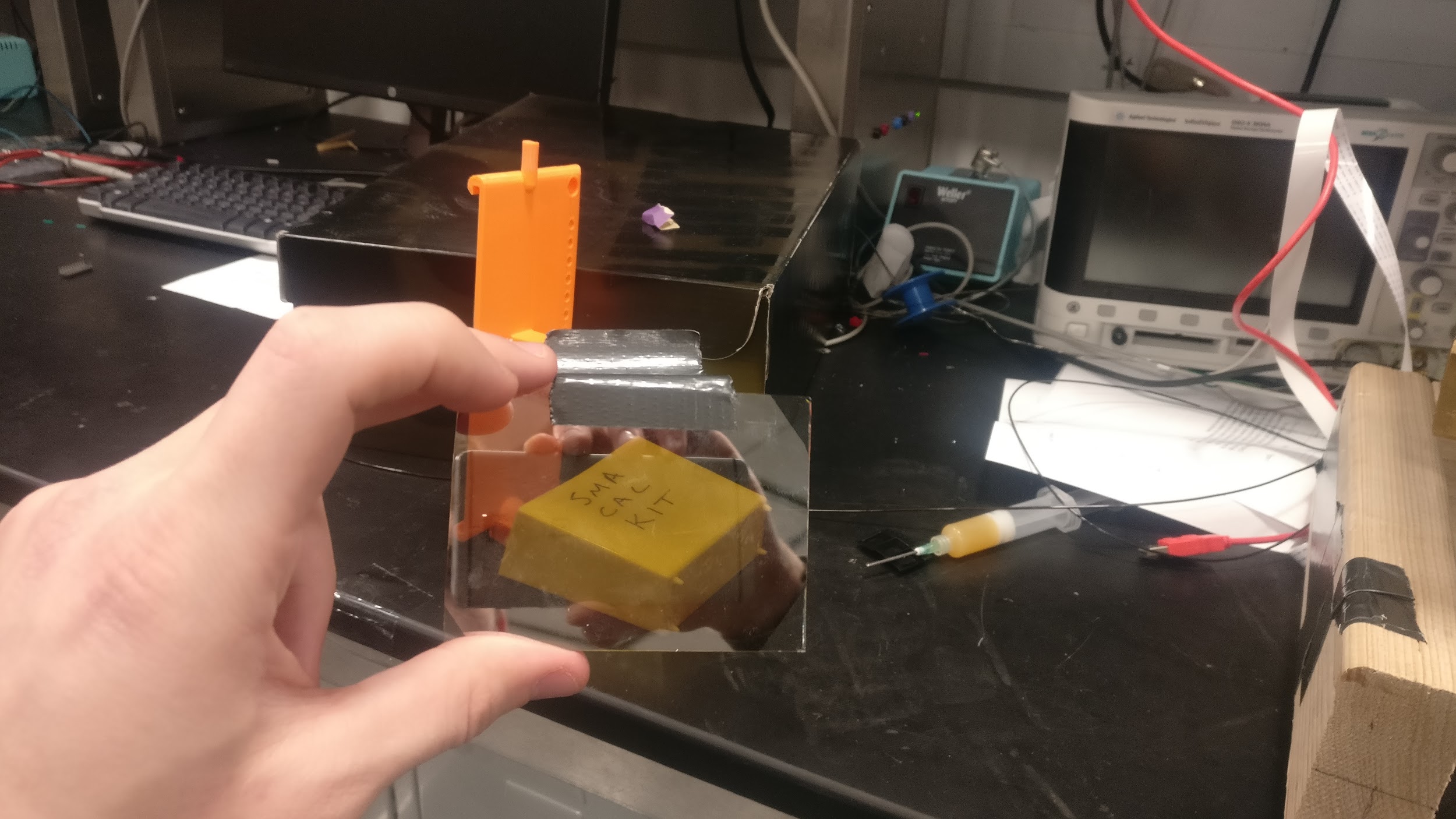 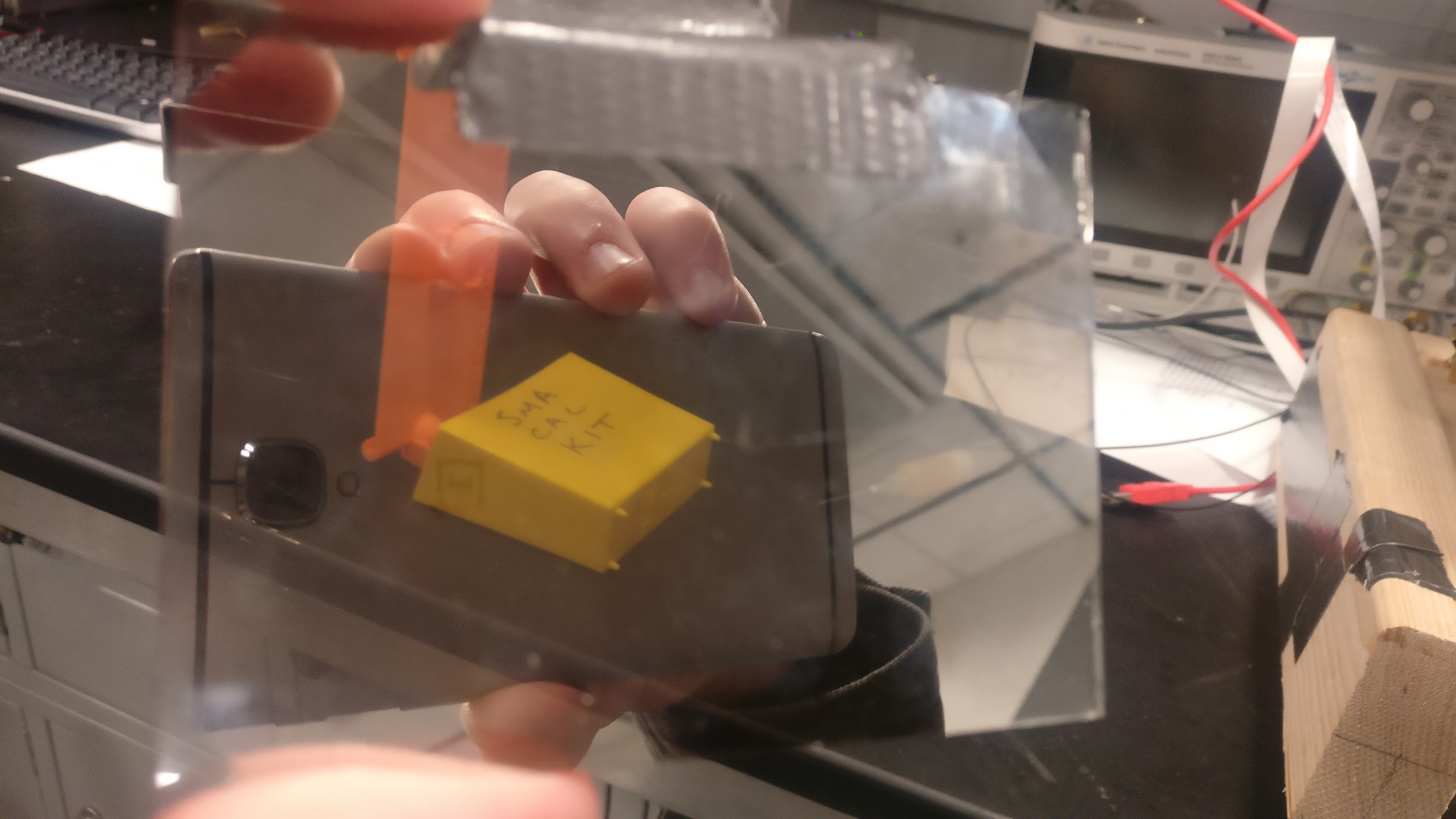 [Speaker Notes: Derek]
Successes
3D printed mounting mechanism had expected rotational behavior
Face tracking software could successfully detect faces and eyes
Driver circuits functioned as expected
Communication between CPU and MCU functioned as expected
Mirror material had acceptable visibility
Mounting mechanism can make proper adjustments
[Speaker Notes: Adam]
Failures
MCU circuit never quite worked
Issues with stock bootloader and programming
Stepper motors not stable enough
Lack of D-shaft on motor prevented stable connections on mechanism
Power circuit couldn’t sustain load
IC couldn’t dissipate enough power despite datasheet ratings
Face tracking a tad slow
Lack of computational power on CPU
[Speaker Notes: Adam]
Further Hardware Improvements
Acquire higher torque motors with D-shaft style shafts.
Construct mounting mechanism out of a more rigid material.
Debug onboard CPU and Voltage Regulator circuitry for full on-chip functionality.
Add rotary encoders for closed loop control of motors.
[Speaker Notes: Derek]
Further Software Improvements
Characterize pixel-to-angle location, synching up motors to the camera.
Improve functional Arduino to RasPi communications.
Select appropriate values for determining when the mirror should and should not adjust.
[Speaker Notes: Tommy]